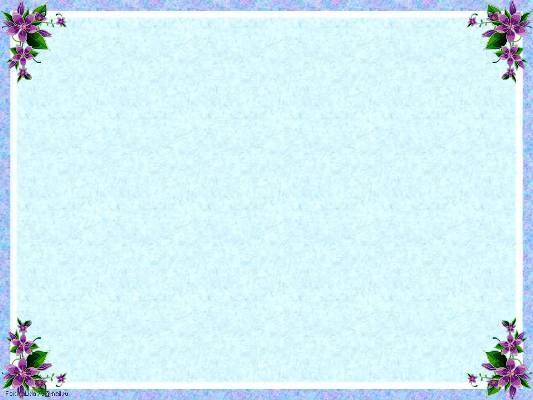 Майстер-клас
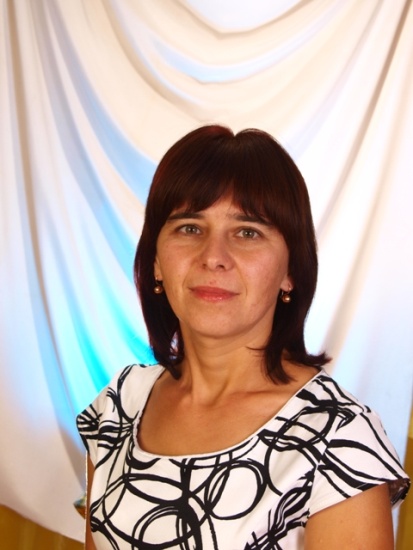 “Я РОБЛЮ ЦЕ ТАК…”
Узагальнення та систематизація знань з теми “Прикметник”
З досвіду роботи вчителя української мови і літератури Михайлівського НВК  Савчук Одарки Іванівни
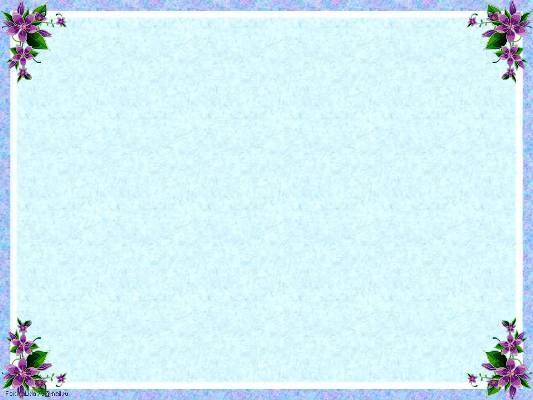 Мета:
навчальна:
узагальнити і систематизувати знання учнів з теми “Прикметник як частина мови”, закріпити та навчити застосовувати засвоєний теоретичний матеріал на практиці; 
розвивальна:  
розвивати логічне мислення, пунктуаційні, орфографічні, мовленнєві навички учнів; сприяти формуванню та розвитку в учнів інтелектуальних та творчих здібностей;
виховна: 
виховувати уважність, активність, самостійність, відповідальність; 
прищеплювати інтерес до вивчення предмета;
[Speaker Notes: Мета:]
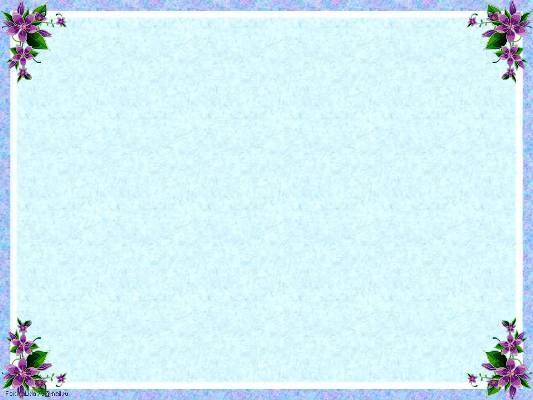 Для реалізації проблеми, я поставила перед собою такі завдання:

- систематично удосконалювати організаційні вміння;
- перед кожним уроком психологічно налаштовувати учнів на роботу, відволікати від попередніх вражень;
- постійно виховувати  зібраність, прагнення до порядку та дисципліни у навчанні, до самоорганізованості.
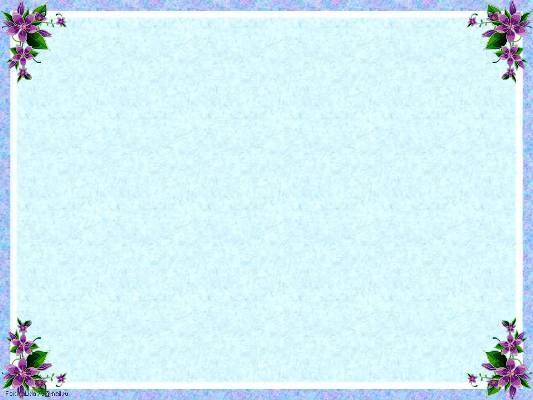 Хід уроку
І. Організаційний момент уроку:
1. «Психологічна настанова»
Усміхніться один одному, подумки побажайте успіхів на цілий день. Для того, щоб впоратися на уроці з завданнями, будьте старанними і слухняними. 

2. Завдання наші такі:
Не просто слухати, а чути.
Не просто дивитися, а бачити.
Не просто відповідати, а міркувати.
Дружно і плідно працювати.
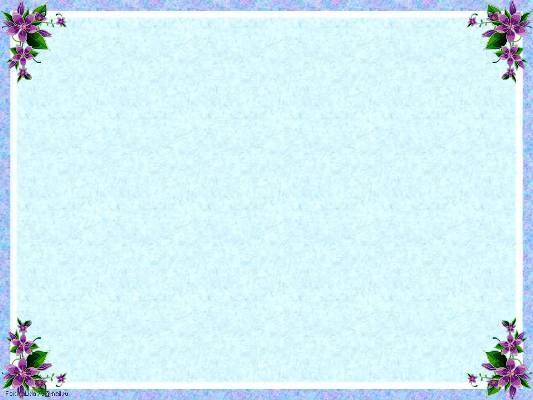 3. Метод “ПРЕС”
             Позиція:                      Я вважаю, що…
             Обгрунтування:         …тому що…
             Приклад:                     наприклад…
             Висновки:                   … тому…
        Чи потрібна така частина мови як прикметник? Чи могли б люди образно висловити думку, створити прекрасні поезії, дивні казки, чудові художні твори?
Напевне, ні? Той барвистий, неповторний світ навколо нас створює невтомний, невгамовний ПРИКМЕТНИК. 
Що ж ми знаємо про нього?
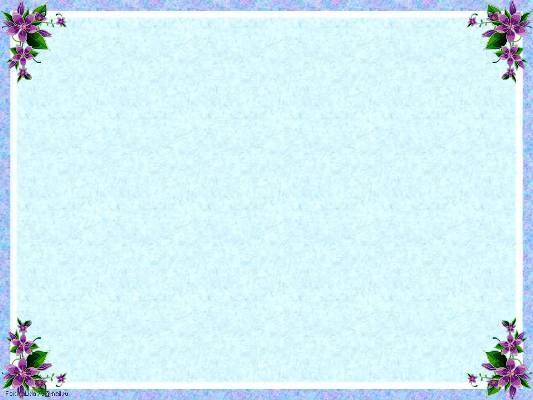 ІІ. Мотивація навчальної та 
пізнавальної діяльності
1. Оголошення теми та мети уроку
Ми узагальнимо і систематизуємо наші знання  з теми “Прикметник”

Бажаю вам виваженості й мудрості.
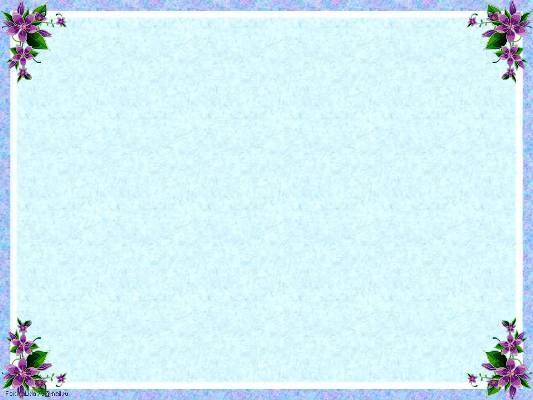 2. Повторення вивченого.
Мовне доміно
Групи за значенням:
Присвійні
Якісні
Відносні
Ступені порівняння
Вищий
Найвищий
Морфологічні ознаки:
Рід
Число
Відмінки
Групи
Питання прикметника
Який?
Чий?
Яка?
Чия?
Яке?
Чиє?
Які?
Чиї?
[Speaker Notes: Мовне доміно]
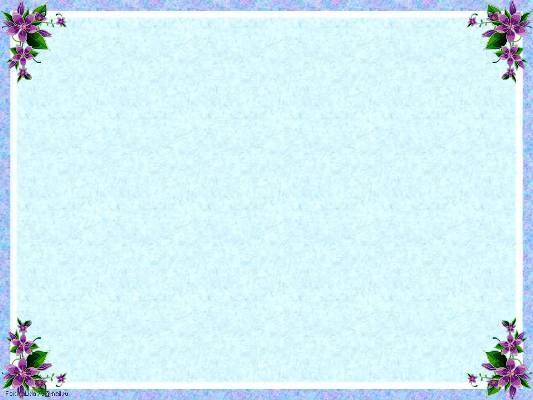 3. Давайте доберемо прикметники до слова мова, утворивши “Асоціативний кущ”
[Speaker Notes: Мова]
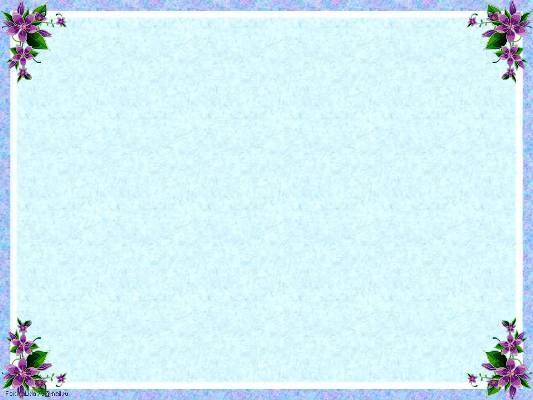 ІІІ. Систематизація й узагальнення знань, умінь і навичок
1. Закодована  телефонограма 
від Прикметника
Любі діти! Із запропонованих слів випишіть тільки прикметники. Підкресливши першу літеру в кожному прикметнику, одержите закодоване слово:
Український,море, весело, красивий, радісний, красуня,читати, активний, мало,
їстівний,пейзаж,народний, сюди, апетитний!
Ми живемо в чудовій країні,  що зветься
 Україною.
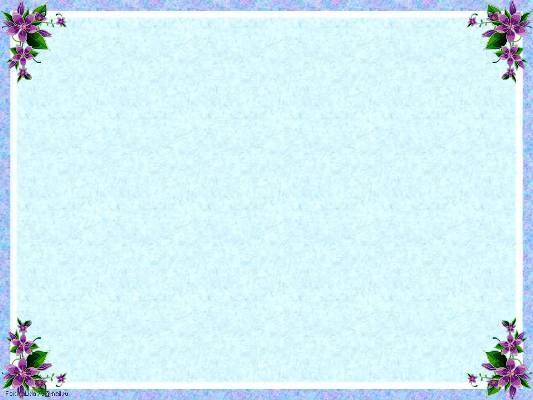 2. «Відчуй себе вчителем»
Виправте орфографічні помилки. Запишіть та підкресліть прикметники
Я люблю україну, тому що це мій рідний край. Українці - люди гостині, добрі, завжди допоможуть. Я горжусь Україною! Україна - незалежна і ниподільна країна
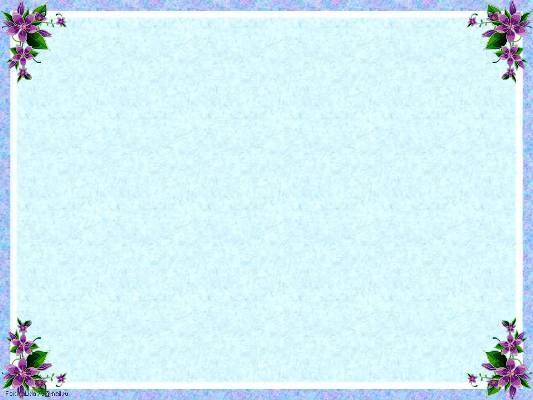 3. Ігрове завдання «Хто швидше?»
Прослухати загадки-жарти, розгадати їх. 
Відгадки записати, визначити рід, число, відмінок.

1.   Який відносний прикметник показує ознаку хвороби, відсутньої на землі? ( морська хвороба)
2.   Який прикметник називає ознаку білої хустки, намоченої в Чорному морі? ( мокра хустка)
3.    Назвіть якісний прикметник, що означає «смак» долі, усмішки. (Гірка доля, солодка або кисла усмішка)
4.   Назвіть прикметник, що не має ступенів порівняння й означає людину, яка ніколи не заглядала у дзеркало. (Незряча людина)
5.   Назвіть якісний прикметник, що показує ознаку каміння, якого немає в річці. (Сухе каміння)
   6.   Який голос буває з дорогої матерії? (Бархатний голос)
   7.   Який прикметник означає посуд з якого не їдять? (Порожній  посуд)
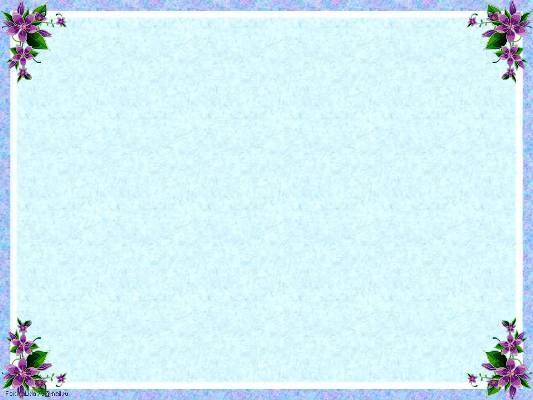 4. Поетична хвилинка
Завдання: виразно прочитати віршовані рядки. 
Виписати прикметники

Солов’їну, барвінкову, колосисту — на віки українську рідну мову в дар мені дали батьки.
Берегти її, плекати буду всюди й повсякчас,—
 бо ж єдина — так, як мати, мова в кожного із нас!
(В. Сосюра)
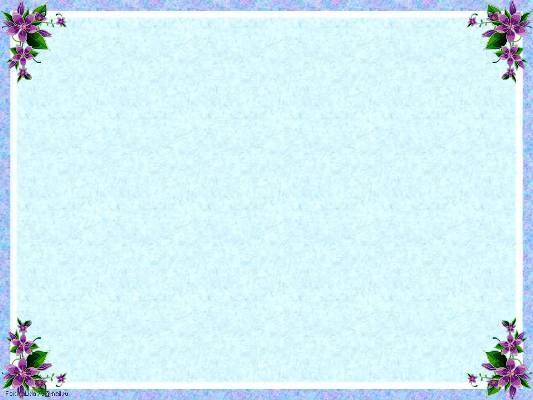 5. Робота в парах
«Лінгвістична задача»
Побудуйте лінгвістичне доведення висунутого твердження: «Підкреслені слова – різні частини мови».

        Розумний навчає -  дурний повчає. Розумний чоловік мало говорить, а багато слухає
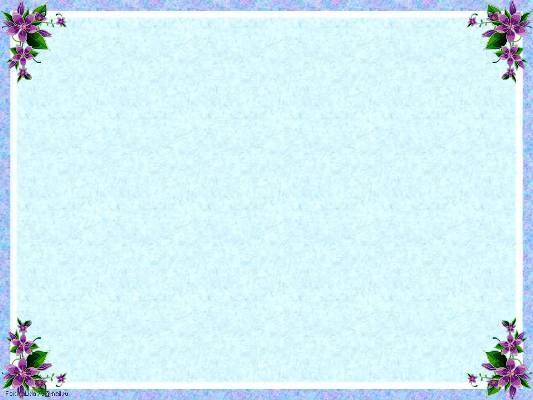 Робота в парах
Випишіть прикметники та визначте їх ступінь порівняння 

Україно, земле рідна,
Земле сонячна і хлібна, 
Ти навік у нас одна. 
Ти, як мати найрідніша
 Ти з дитинства наймиліша, 
Ти і взимку найтепліша 
Наша отча сторона.
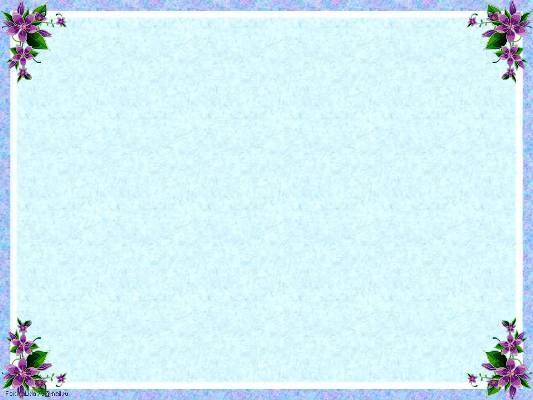 6. Робота в групах
Встановити відповідність між  прикметниками 
та їх ознаками:
1.П’янкий, запашний                          А)  ознака за відношенням до місця 
2.Білий, зелений                                   Б)   простір
3.Старенький, давній                         В)    час
4.Величезний, середній                      Г)    якість
5.Діамантовий, дерев’яний             Д)    запах  
6.Твердий, гнучкий                              Е)    зовнішні прикмети 
7.Зятів, сестрин                                 Є)    кольори   
8.Далекий, близький                           Ж) внутрішні властивості 
9.Ранній, вчорашній                            З)   матеріал
10.Добрий, щедрий                             И)   приналежність
11.Смаглявий, чепурний                    І)    розмір
12.Міський, районний                         Ї)    вік
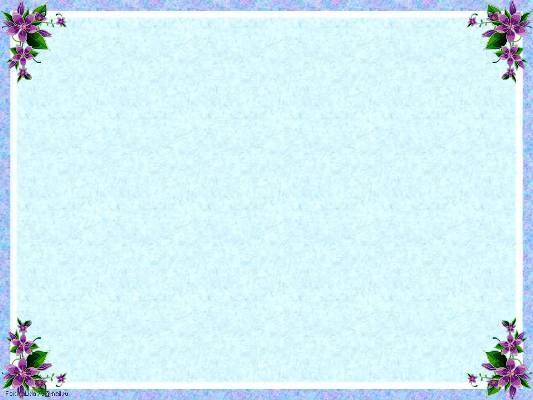 8. Конкурс юних кмітливих лінгвістів
Розгадайте кросворд. 
Прочитайте назву частини мови
Запитання  до кросворда
Одна із форм прикметника?
Вищий ступінь порівняння прикметника добрий?
Один із розрядів прикметника?
Найвищий ступінь порівняння прикметника красивий?
Родовий відмінок прикметника міцний?
Коротка форма прикметника повний?
Скільки груп за значенням має прикметник?
Яким членом речення виступає прикметник?
Прикметники, які можуть  виявлятися більшою чи меншою мірою
[Speaker Notes: з]
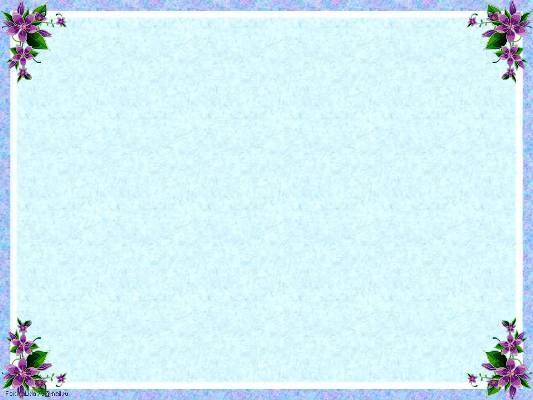 П
О
В
Н
А
Д
О
Б
Р
І
Ш
И
Й
П
Р
И
С
В
І
Й
Н
І
Н
А
Й
К
Р
А
С
И
В
І
Ш
И
Й
М
І
Ц
Н
І
Ш
О
Г
О
П
О
В
Е
Н
Т
Р
И
О
З
Н
А
Ч
Е
Н
Н
Я
В
И
Щ
И
Й
.
Я
К
І
С
Н
І
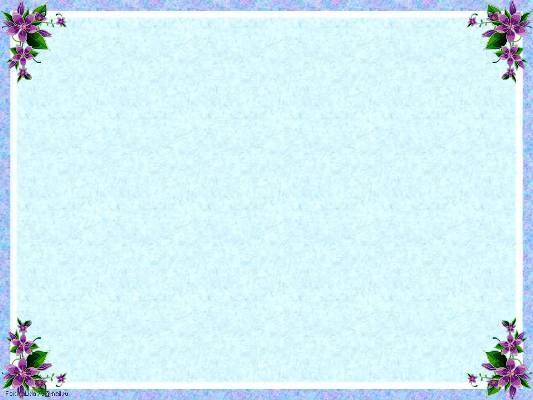 IV. Підсумок уроку
1. Оцінювання  рівнів знань учнів.
2. Рефлексія. 


Сьогодні я дізнався...
Було цікаво…
Я зрозумів, що… 
Мене здивувало…
Мені захотілося… 
Урок дав мені для життя...
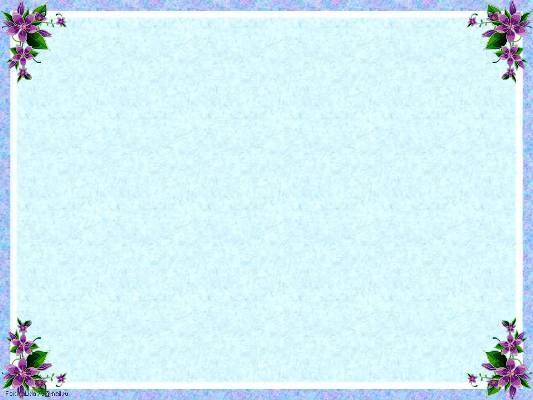 Дякую за увагу!
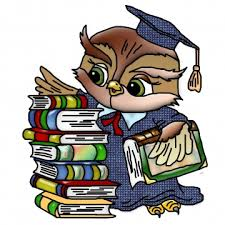